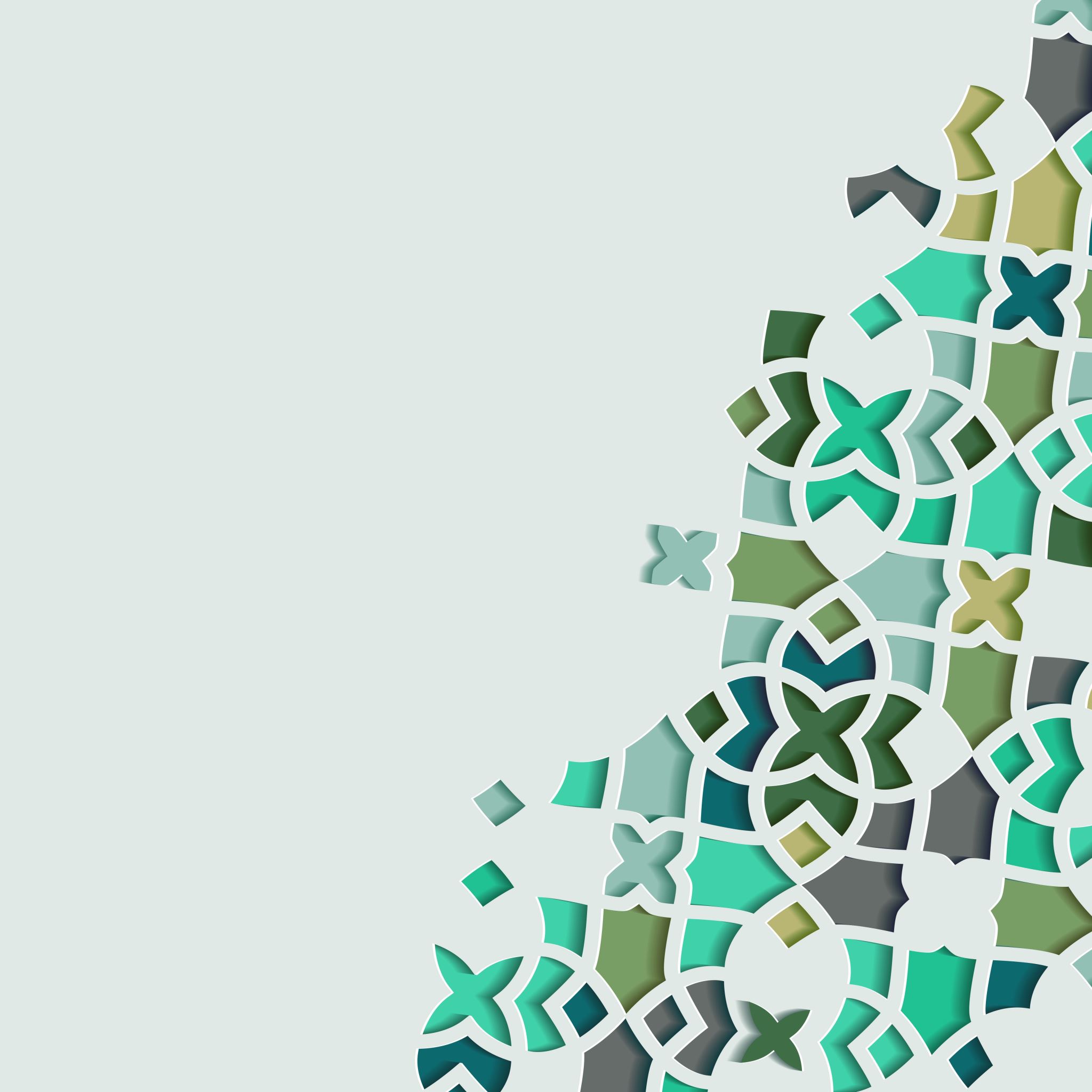 The Life of Prophet Muhammad
Lesson 88
The Battle of Tabuk
The Prophet installs Imam Ali as his deputy to keep an eye on the hypocrites who were left behind.
Some hypocrites like Abdullah ibn Ubay and his companions were known but many other hypocrites were unidentifiable.
وَإِذَا رَأَيْتَهُمْ تُعْجِبُكَ أَجْسَامُهُمْ وَإِن يَقُولُوا۟ تَسْمَعْ لِقَوْلِهِمْ
“And when you see them, their forms please you, and if they speak, you listen to their speech…”
Quran 63:4
The Battle of Tabuk
وَمِمَّنْ حَوْلَكُم مِّنَ ٱلْأَعْرَابِ مُنَـٰفِقُونَ وَمِنْ أَهْلِ ٱلْمَدِينَةِ مَرَدُوا۟ عَلَى ٱلنِّفَاقِ لَا تَعْلَمُهُمْ نَحْنُ نَعْلَمُهُمْ سَنُعَذِّبُهُم مَّرَّتَيْنِ ثُمَّ يُرَدُّونَ إِلَىٰ عَذَابٍ عَظِيمٍ
“And among those around you of the Bedouins are hypocrites, and [also] from the people of Medina. They have become accustomed to hypocrisy. You, [O Muhammad], do not know them, [but] We know them. We will punish them twice [in this world]; then they will be returned to a great punishment.”
Quran 9:101
The Battle of Tabuk
The Prophet sets out for Tabuk and departs Medina from a well-known place known as  Thaniyat al-Wada' ثنية الوداع. This was a small hill where families would wave goodbye to their loved ones departing on caravans heading north.
 The famous poem "Tala' al-Badru 'Alayna" طلع البدر علينا  (The Full Moon Rose Over Us) was not sung during the Hijrah.
The poem was actually sung when the Prophet returned from Tabuk, as the entire city of Medina, now Muslim, rejoiced at his return.
The Battle of Tabuk
After passing Thaniyat al-Wada', the Prophet paused to reorganize the troops. This was the largest army ever assembled with nearly 30,000 soldiers according to some estimates.
The Prophet demonstrated exceptional competence, management, and organizational skills, despite having no formal military training. He assigned leaders to each battalion and gave each one a flag.
The Battle of Tabuk
When the army reached the land of Mada'in, which was historically the land of Thamud, the Prophet  covered his face with his cloak, urged his mount to move quickly, and passed through their dwellings swiftly. He told his companions:
لا تَدخُلُوا بُيوتَ الَّذينَ ظَلَمُوا إلا وَأنتُم باكونَ خوفاً أن يُصِيبكُم مثلَ ما أصابَهُم
 "Do not enter the homes of those who have wronged unless you are weeping, for fear that you may be afflicted with what befell them."
The Battle of Tabuk
He urged his companions to reflect on the fate of past nations and peoples, considering their outcomes due to their arrogance, stubbornness, and rebellion against the truth. The silent ruins and the shadow of death over those areas serve as a powerful lesson for future generations.
The Prophet forbade the people from drinking the water of Thamud, using it for ablution, making food with it, or baking with it. Any dough made with it was to be fed to the camels, and any cooked food with it was to be discarded.
The companions obeyed the Prophet's instructions and left the area. Later that night, they reached the well from which the she-camel of Prophet Salih used to drink, and they camped there as instructed by the Prophet.
The Battle of Tabuk
The morning of their arrival in Tabuk, the Prophet delivered a speech:
" أيها الناس ، أما بعد ; فإن أصدق الحديث كتاب الله ، وأوثق العرى كلمة التقوى ، وخير الملل ملة إبراهيم ، وخير السنن سنة محمد ، وأشرف الحديث ذكر الله ، وأحسن القصص هذا القرآن ، وخير الأمور عوازمها ، وشر الأمور محدثاتها ، وأحسن الهدي هدي الأنبياء ، وأشرف الموت قتل الشهداء
"O people, the most truthful speech is the Book of God, the firmest bond is the word of piety, the best religion is the religion of Abraham, the best practice is the practice of Muhammad, the most honorable speech is the remembrance of God, the best stories are in this Quran, the best deeds are those done with determination, the worst matters are religious innovations, the best guidance is the guidance of the prophets, and the most honorable death is martyrdom."
The Battle of Tabuk
The Prophet remained at Tabuk for 20 days, then returned without incident.
If no battle took place, were there any strategic benefits that were achieved?
It allowed the Prophet to flex his muscles in front of the Byzantines.
Tt gave the Prophet opportunity to make contact with local Christian tribes, invite them to Islam, and make treaties with them
The Incident of the Mountain Pass
يَحْلِفُونَ بِٱللَّهِ مَا قَالُوا۟ وَلَقَدْ قَالُوا۟ كَلِمَةَ ٱلْكُفْرِ وَكَفَرُوا۟ بَعْدَ إِسْلَـٰمِهِمْ وَهَمُّوا۟ بِمَا لَمْ يَنَالُوا۟
They swear by God that they did not say [anything against the Prophet] while they had said the word of disbelief and disbelieved after their [pretense of] Islam and planned that which they could not achieve…”
Quran 9:74
The Incident of the Mountain Pass
Ibn Kathir (d. 774 AH) provides the following commentary:
“It was reported that some hypocrites plotted to kill the Prophet , while he was at the battle of Tabuk, riding one night. They were a group of more than ten men. Ad-Dahhak said, "This verse was revealed about them.'' In his book, Dala'il An-Nubuwah, Al-Hafiz Abu Bakr Al-Bayhaqi recorded that Hudhayfah bin Al-Yaman said, "I was holding the bridle of the Messenger's camel while `Ammar was leading it, or vise versa. When we reached Al-`Aqabah, twelve riders intercepted the Prophet . When I alerted the Messenger , he shouted at them, and they all ran away. The Messenger of God asked us:
The Incident of the Mountain Pass
هَلْ عَرَفْتُمُ الْقَوْمَ؟
Did you know who they were? We said, `No, O Messenger of God! They had masks; however, we know their horses.' He said,
هؤُلَاءِ الْمُنَافِقُونَ إِلَى يَوْمِ الْقِيَامَةِ وَهَلْ تَدْرُونَ مَا أَرَادُوا؟ 
They are the hypocrites until the Day of Resurrection. Do you know what they intended? We said, `No.' He said,
أَرَادُوا أَنْ يُزَاحِمُوا رَسُولَ اِلله فِي الْعَقَبَةِ فَيَلْقُوهُ مِنْهَا
They wanted to mingle with the Messenger of God and throw him from the `Aqabah (to the valley).) We said, `O Messenger of God! Should you ask their tribes to send the head of each one of them to you?
The Incident of the Mountain Pass
لَا أَكْرَهُ أَنْ تَتَحَدَّثَ الْعَرَبُ بَيْنَهَا أَنَّ مُحَمَّدًا قَاتَلَ بِقَومٍ حَتَّى إِذَا أَظْهَرَهُ اللهُ بِهِمْ أَقْبَلَ عَلَيْهِمْ بِقَتْلِهِمْ ثُمَّ قَالَ اللّهُمَّ ارْمِهِمْ بِالدُّبَيْلَة 
No, for I hate that the Arabs should say that Muhammad used some people in fighting and when God gave him victory with their help, he commanded that they be killed. He then said: O God! Throw the Dubaylah at them. We asked, What is the Dubaylah, O Messenger of God?  He said,
 شِهَابٌ مِنْ نَارٍ يَقَعُ عَلَى نِيَاطِ قَلْبِ أَحَدِهِمْ فَيَهْلِك 
A missile of fire that falls on the heart of one of them and brings about his demise.
The Incident of the Mountain Pass
Sahih Muslim reports in the section titled كتاب صفات المنافقين وأحكامهم
عَنْ قَيْسٍ، قَالَ قُلْتُ لِعَمَّارٍ أَرَأَيْتُمْ صَنِيعَكُمْ هَذَا الَّذِي صَنَعْتُمْ فِي أَمْرِ عَلِيٍّ أَرَأْيًا رَأَيْتُمُوهُ أَوْ شَيْئًا عَهِدَهُ إِلَيْكُمْ رَسُولُ اللَّهِ صلى الله عليه وسلم فَقَالَ مَا عَهِدَ إِلَيْنَا رَسُولُ اللَّهِ صلى الله عليه وسلم شَيْئًا لَمْ يَعْهَدْهُ إِلَى النَّاسِ كَافَّةً
Qays reported: I said to 'Ammar: What is your opinion about that which you have done in case (of your siding with Ali)? Is it your personal opinion or something you got from the Messenger of God . Ammar said: We have got nothing from the Messenger of God which people at large did not get…
The Incident of the Mountain Pass
وَلَكِنْ حُذَيْفَةُ أَخْبَرَنِي عَنِ النَّبِيِّ صلى الله عليه وسلم قَالَ قَالَ النَّبِيُّ صلى الله عليه وسلم ‏ "‏ فِي أَصْحَابِي اثْنَا عَشَرَ مُنَافِقًا فِيهِمْ ثَمَانِيَةٌ لاَ يَدْخُلُونَ الْجَنَّةَ حَتَّى يَلِجَ الْجَمَلُ فِي سَمِّ الْخِيَاطِ ثَمَانِيَةٌ مِنْهُمْ تَكْفِيكَهُمُ الدُّبَيْلَةُ وَأَرْبَعَةٌ ‏"‏ ‏.‏ لَمْ أَحْفَظْ مَا قَالَ شُعْبَةُ فِيهِمْ ‏.
but Hudhaifa told me that the Prophet had especially told him amongst his Companions, that there would be twelve hypocrites out of whom eight would not get into Paradise, until a camel would be able to pass through the needle hole. The dubaylah would be itself sufficient (to kill) eight. So far as four are concerned, I do not remember what Shu'ba said about them.‏
The Incident of the Mountain Pass
In the same chapter, Muslim also narrates:
حَدَّثَنَا زُهَيْرُ بْنُ حَرْبٍ، حَدَّثَنَا أَبُو أَحْمَدَ الْكُوفِيُّ، حَدَّثَنَا الْوَلِيدُ بْنُ جُمَيْعٍ، حَدَّثَنَا أَبُو الطُّفَيْلِ، قَالَ كَانَ بَيْنَ رَجُلٍ مِنْ أَهْلِ الْعَقَبَةِ وَبَيْنَ حُذَيْفَةَ بَعْضُ مَا يَكُونُ بَيْنَ النَّاسِ فَقَالَ أَنْشُدُكَ بِاللَّهِ كَمْ كَانَ أَصْحَابُ الْعَقَبَةِ
Abu Tufail reported that there was a dispute between Hudhaifa and one from the people of Aqaba as it happens amongst people. He said: I ask you by God to tell me as to how many people from Aqaba were there?
The Incident of the Mountain Pass
قَالَ فَقَالَ لَهُ الْقَوْمُ أَخْبِرْهُ إِذْ سَأَلَكَ قَالَ كُنَّا نُخْبَرُ أَنَّهُمْ أَرْبَعَةَ عَشَرَ فَإِنْ كُنْتَ مِنْهُمْ فَقَدْ كَانَ الْقَوْمُ خَمْسَةَ عَشَرَ وَأَشْهَدُ بِاللَّهِ أَنَّ اثْنَىْ عَشَرَ مِنْهُمْ حَرْبٌ لِلَّهِ وَلِرَسُولِهِ فِي الْحَيَاةِ الدُّنْيَا وَيَوْمَ يَقُومُ الأَشْهَادُ وَعَذَرَ ثَلاَثَةً قَالُوا مَا سَمِعْنَا مُنَادِيَ رَسُولِ اللَّهِ صلى الله عليه وسلم وَلاَ عَلِمْنَا بِمَا أَرَادَ الْقَوْمُ ‏.‏ وَقَدْ كَانَ فِي حَرَّةٍ فَمَشَى فَقَالَ ‏ "‏ إِنَّ الْمَاءَ قَلِيلٌ فَلاَ يَسْبِقُنِي إِلَيْهِ أَحَدٌ ‏"‏ ‏.‏ فَوَجَدَ قَوْمًا قَدْ سَبَقُوهُ فَلَعَنَهُمْ يَوْمَئِذٍ ‏.
The people said to him (Hudhaifa) to inform him as he had asked. We have been informed that they were 14 and if you are to be counted amongst them, then they would be 15 and I state by God that 12 amongst them were the enemies of God and of His Messenger  in this world. The rest of the 3 put forward this excuse: We did not hear the announcement of the Messenger of God and we were not aware of the intention of the people as he (the Holy Prophet) had been in the hot atmosphere. He (the Holy Prophet) then said: The water is small in quantity (at the next station). So nobody should go ahead of me, but he found people who had gone ahead of him and he cursed them on that day.‏
The Incident of the Mountain Pass
Ibn Kathir in reference to 9:74 also reports the following narration from the Prophet:
فِي أَصْحَابِي اثْنَا عَشَرَ مُنَافِقًا لَا يَدْخُلُونَ الْجَنَّةَ وَلَا يَجِدُونَ رِيحَهَا حَتَّى يَلِجَ الْجَمَلُ فِي سَمِّ الْخِيَاطِ: ثَمَانِيَةٌ مِنْهُمْ تَكْفِيكَهُمُ الدُّبَيْلَةُ سِرَاجٌ مِنْ نَارٍ يَظْهَرُ بَيْنَ أَكْتَافِهِمْ حَتَّى يَنْجُمَ فِي صُدُورِهِم 
Among my Companions are twelve hypocrites who will never enter Paradise or find its scent, until the camel enters the thread of the needle. Eight of them will be struck by the Dubaylah, which is a missile made of fire that appears between their shoulders and pierces their chest. This is why Hudhayfah was called the holder of the secret, for he knew who these hypocrites were, since the Messenger of Allah gave their names to him and none else.
The Incident of the Mountain Pass
There are many lists that have been produced regarding the names of the plotters. Many of them are contradictory and contain historical inaccuracies. (ex. Abdullah ibn Ubay, Al-Jallas ibn Suwayd)
Ibn Hazm, the prominent Andalusian Sunni scholar (d. 456 AH) in his book المُحلّى v. 11, p. 224 writes:
 وأما حديث حذيفة فساقط لانه من طريق الوليد بن جميع وهو هالك ولا نراه يعلم من وضع الحديث فانه قد روى أخبارا فيها ان أبا بكر. وعمر. وعثمان. وطلحة. وسعد بن أبي وقاص رضي الله عنهم أرادوا قتل النبي صلى الله عليه وسلم وإلقاءه من العقبة في تبوك وهذا هو الكذب الموضوع الذي يطعن الله تعالى واضعه فسقط التعلق به 
"As for the hadith of Hudhayfah, it is invalid because it comes through the chain of Al-Walid ibn Jumay', who is unreliable. We do not consider him knowledgeable about the fabrication of hadiths, for he has narrated reports claiming that Abu Bakr, Umar, Uthman, Talha, and Sa’d ibn Abi Waqqas (may Allah be pleased with them) intended to kill the Prophet (peace be upon him) and throw him off a cliff in Tabuk. This is a fabricated lie, and Allah will discredit the one who fabricates it. Therefore, it is invalid to rely on it."
The Incident of the Mountain Pass
Ibn Al-Qayyim (751 AH) in his book الداء والدواء writes:
وكان عمر بن الخطاب يقول لحذيفة: أنشُدك الله، هل سمّاني لك رسول الله ﷺ؟ يعني في المنافقين فيقول: لا، ولا أزكّي بعدك أحدًا
And Umar ibn Al-Khattab used to say to Hudhayfah, 'I beseech you by Allah, did the Messenger of Allah (peace be upon him) name me to you (as one of the hypocrites)?' Hudhayfah would reply, 'No, and I will not praise anyone after you.'"
The Incident of the Mountain Pass
Al-Waqidi (d. 207 AH) in his Al-Maghazi also mentions this incident. The summary of the incident is as follows:
On the way back from Tabuk, twelve men -- seven from the Umayyads and five from the rest of Quraysh– ambushed the Messenger of God, at which God and the Prophet damned everyone on the mountain pass other other than his guide and driver.
At the Pass of Fiq or Dhul Fiq, the Prophet planned to take the narrow high road through the pass while he ordered the rest of the army to take the safer road through the valley.
The Incident of the Mountain Pass
He took Hudhayfah ibn Al-Yaman as his guide and Ammar ibn Yasir as his driver. Twelve of his soldiers who were hypocrites snuck onto the high road and lay in wait to ambush him and startle his camel to make it throw him over the cliff.
Gabriel informed him of their conspiracy, so the Prophet ordered Hudhayfah to travel ahead and flush them out so that they would flee from the scene.
Despite the darkness, Hudhayfah was able to recognize some of the conspirators as they fled, and the Prophet told him the names of the others based on the intelligence Gabriel had provided him.